Учебно-методическое пособие«Итоговый контроль по немецкому языку для учащихся 3-х классов»(аудио)
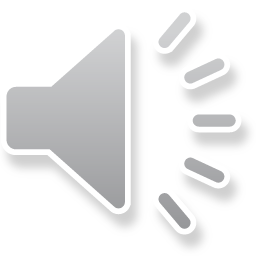